Vaski-verkkokirjaston uudistamisprojekti 2014
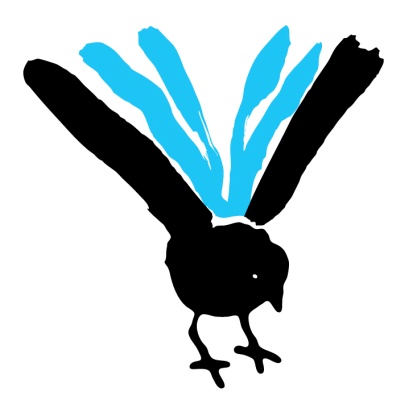 Organisointi

Projektin valvoja: Turun kaupungin kirjastopalvelujohtaja

Ohjausryhmä: Vaskin työvaliokunta

Ydinryhmä: Vaskin puheenjohtaja, varapuheenjohtaja ja koordinaattori.

Projektipäällikkö: Susanna Sandell 17.3.2014-30.6.2015
Projektisuunnittelija (osa-aikainen): Sari Toivanen 17.3.2014-31.12.2014

Asiantuntijaryhmä (konsultointi ja kommentointi): jäseniä Vaski-kirjastoista erillisen sopimuksen mukaan
18.3.2014 Susanna Sandell
Projektin aikataulu
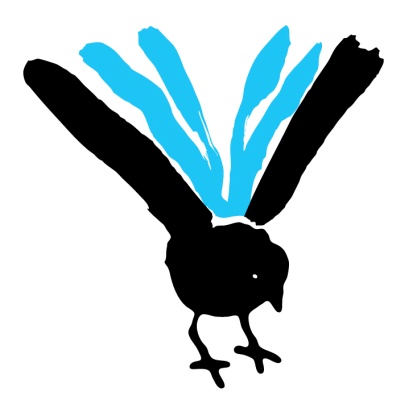 Maaliskuu 
Projektisuunnitelma ohjausryhmään 25.3.
Huhtikuu
Julkaisujärjestelmän määrittelyt ohjausryhmään 28.4.
Toukokuu
Vaski-Finna-asiakasliittymän hyväksymistestaus 
Vaski-Finna-asiakasliittymän betaversion julkaisu henkilökunnalle
Kesäkuu
Arenan irtisanominen/jatkoaikaneuvottelut
Syyskuu
Vaski-Finna-asiakasliittymän betaversio asiakkaille
Lokakuu
Uuden Vaski-verkkokirjaston betaversio
Joulukuu
Uuden Vaski-verkkokirjaston julkaisu
Nykyisen verkkokirjaston sopimus päättyy
18.3.2014 Susanna Sandell